Seminario  RegionaleUSR- Calabria
«Scuola dell’infanzia statale: 
i nostri primi cinquant’anni»

22 marzo 2018 CZ Lido
Auditorium Liceo Scienze Umane «Cassiodoro»
Buon Compleanno… dalla scuola dell’infanzia Gianni Rodari-I.C. Don Milani-De Matera CS
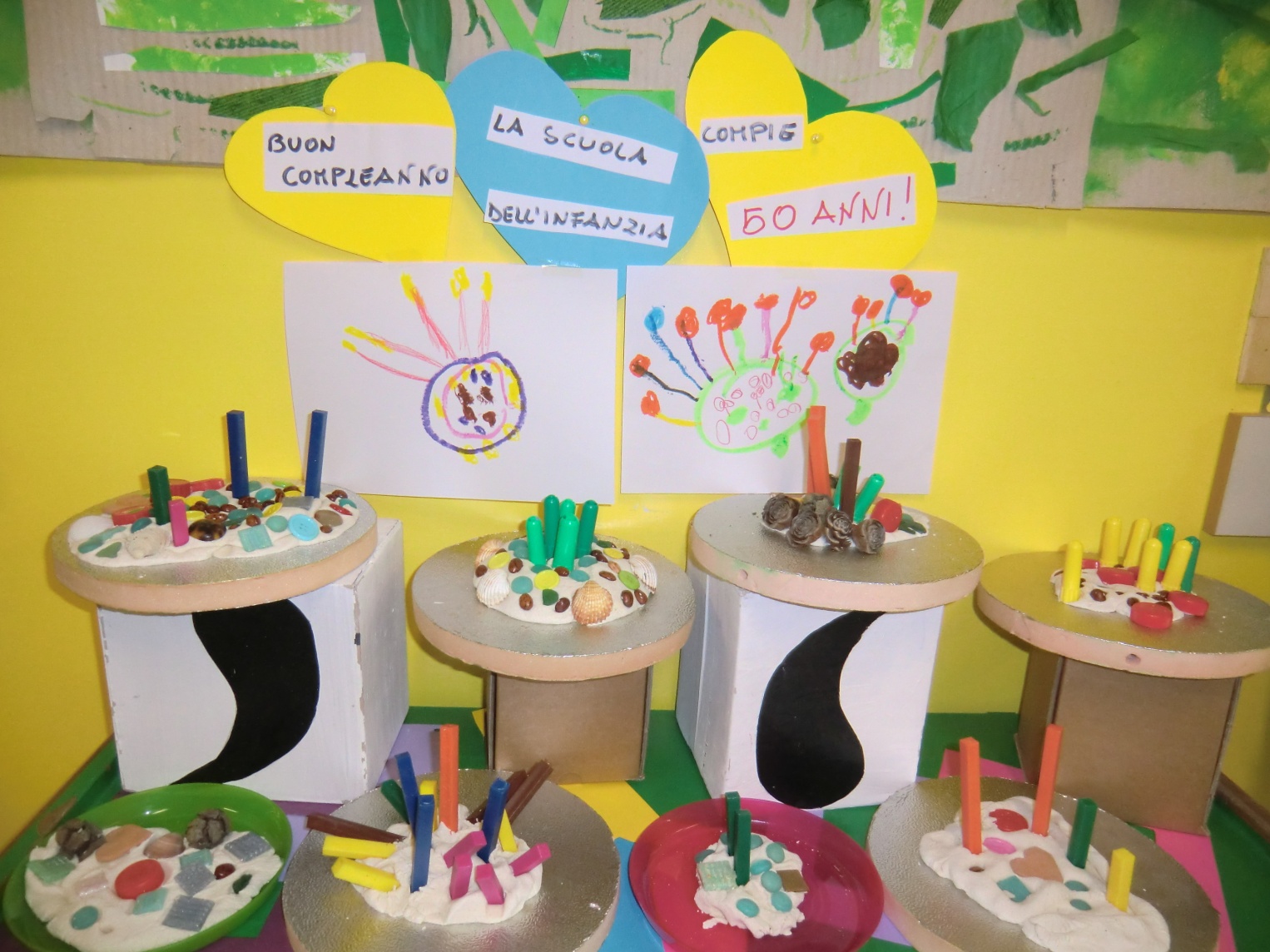 1968….
… 2018
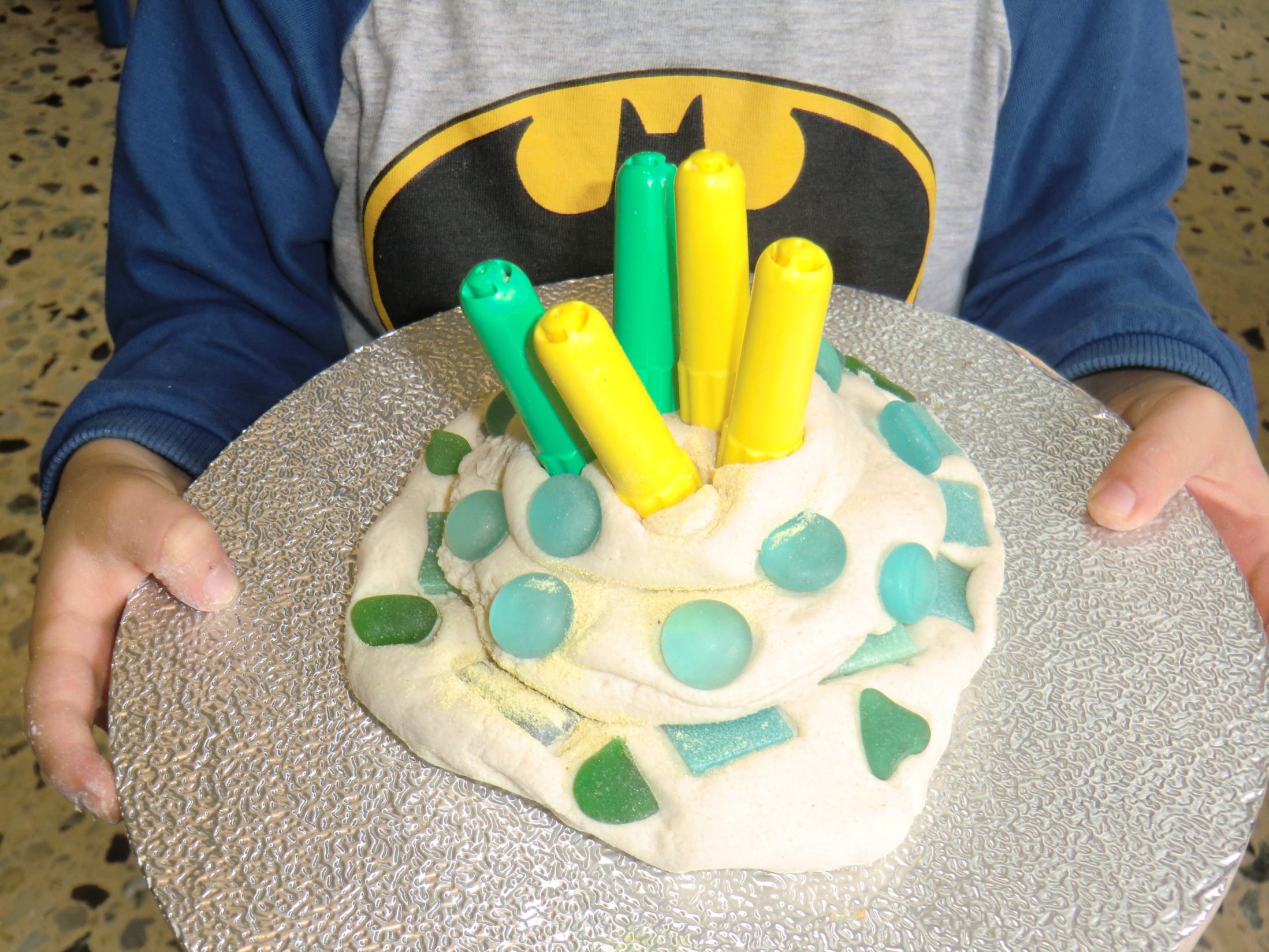 LA SCUOLA DEI BAMBINI COMPIE 
50 ANNI!
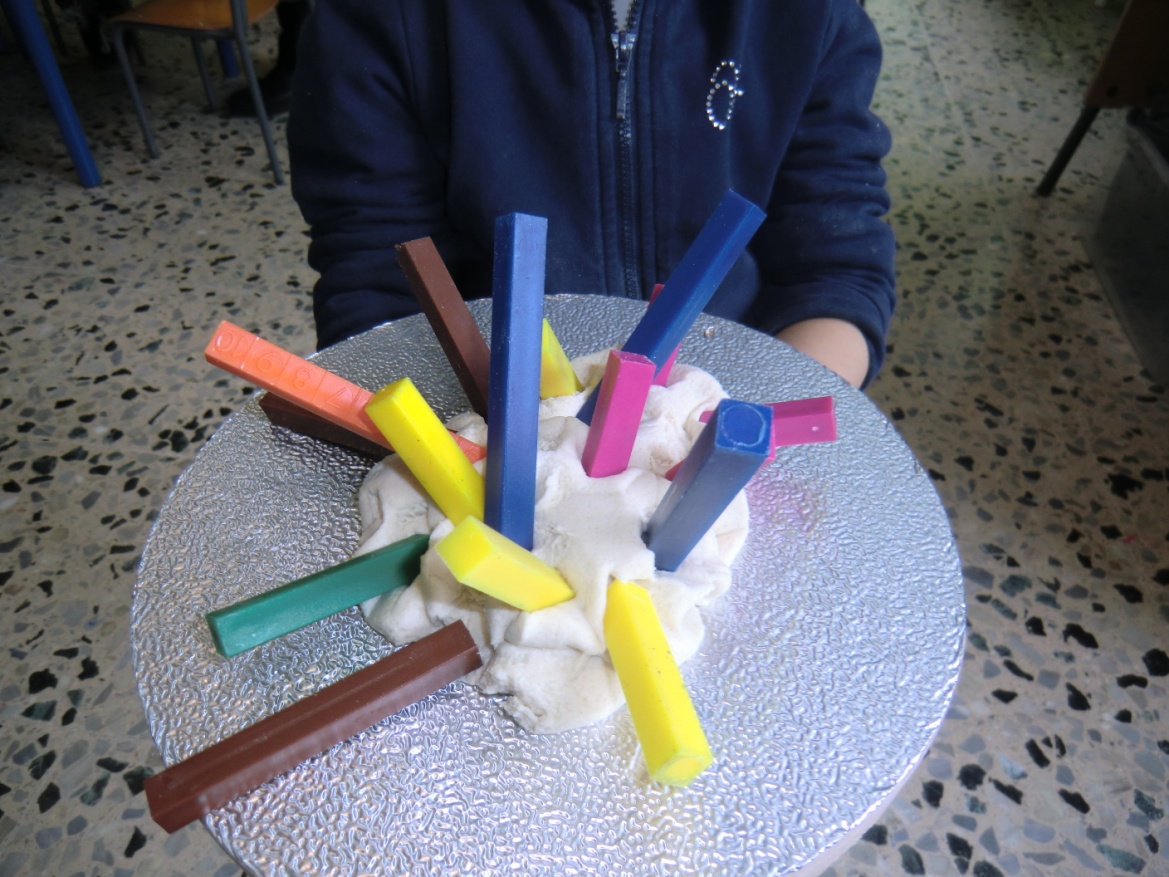 BUON COMPLEANNO!
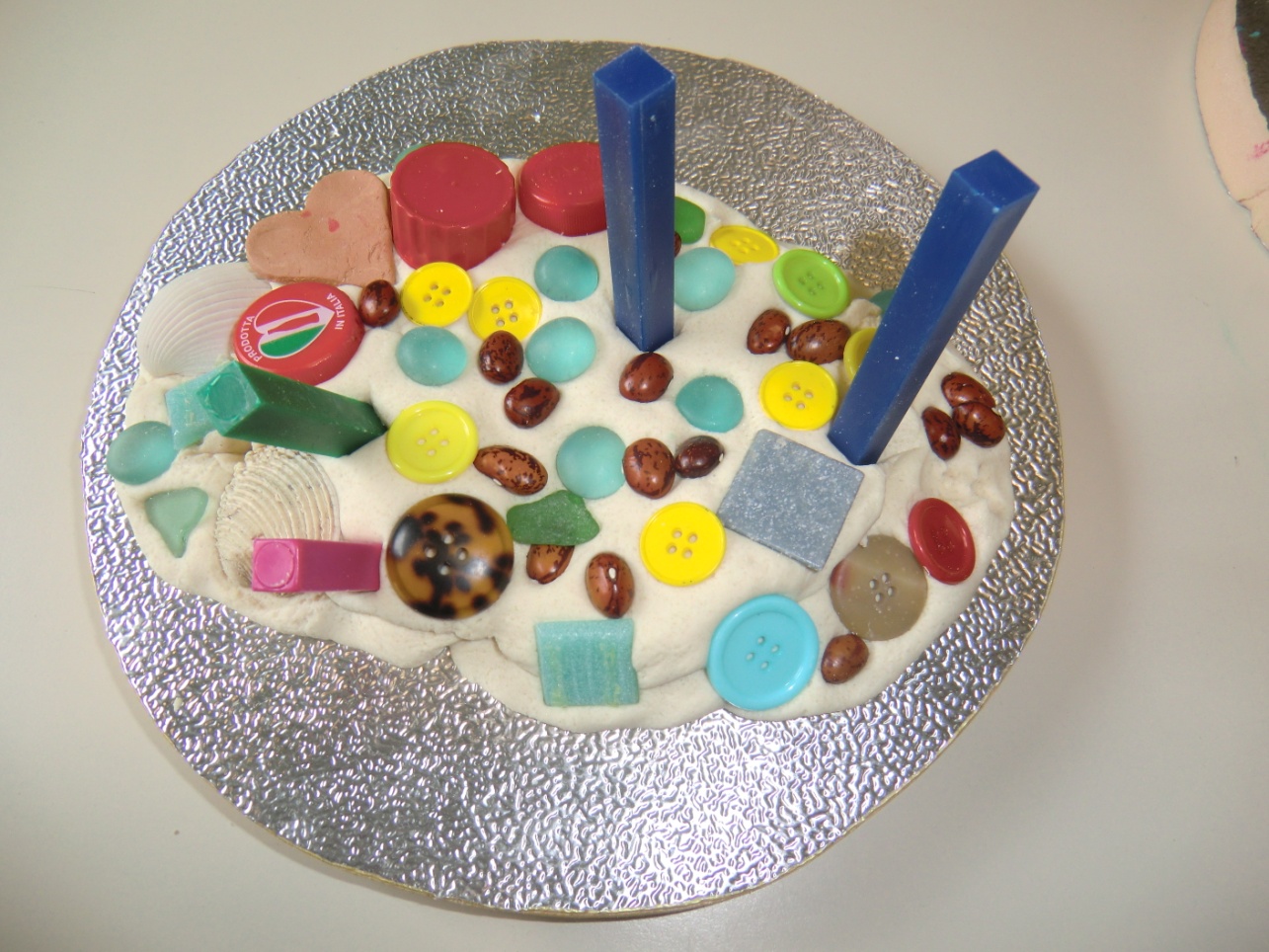 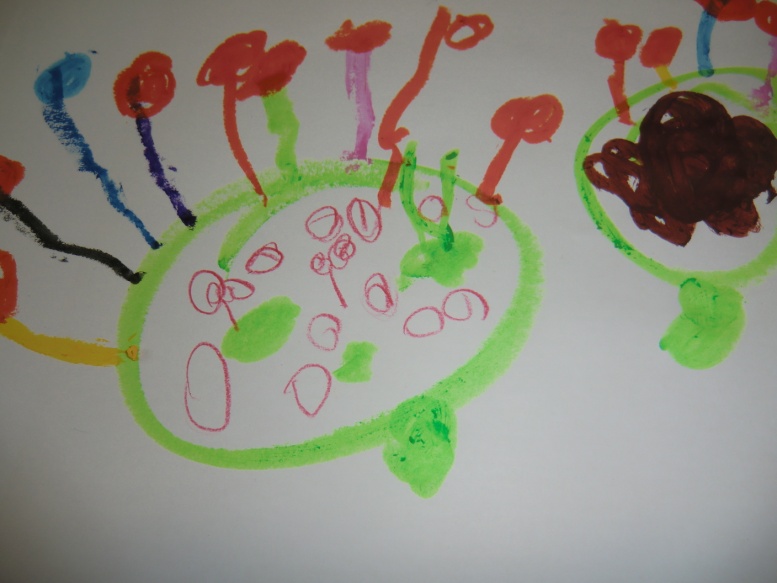 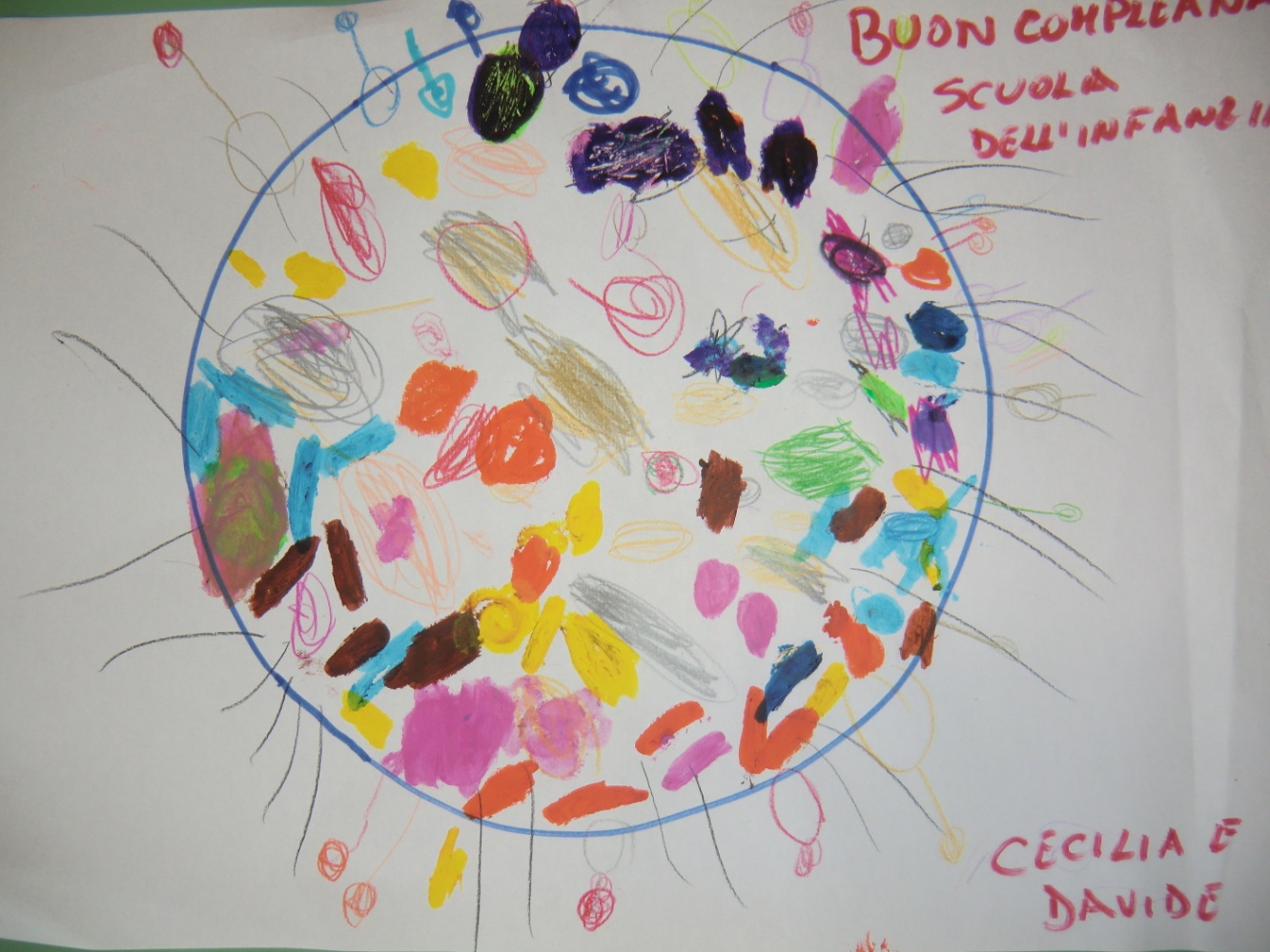 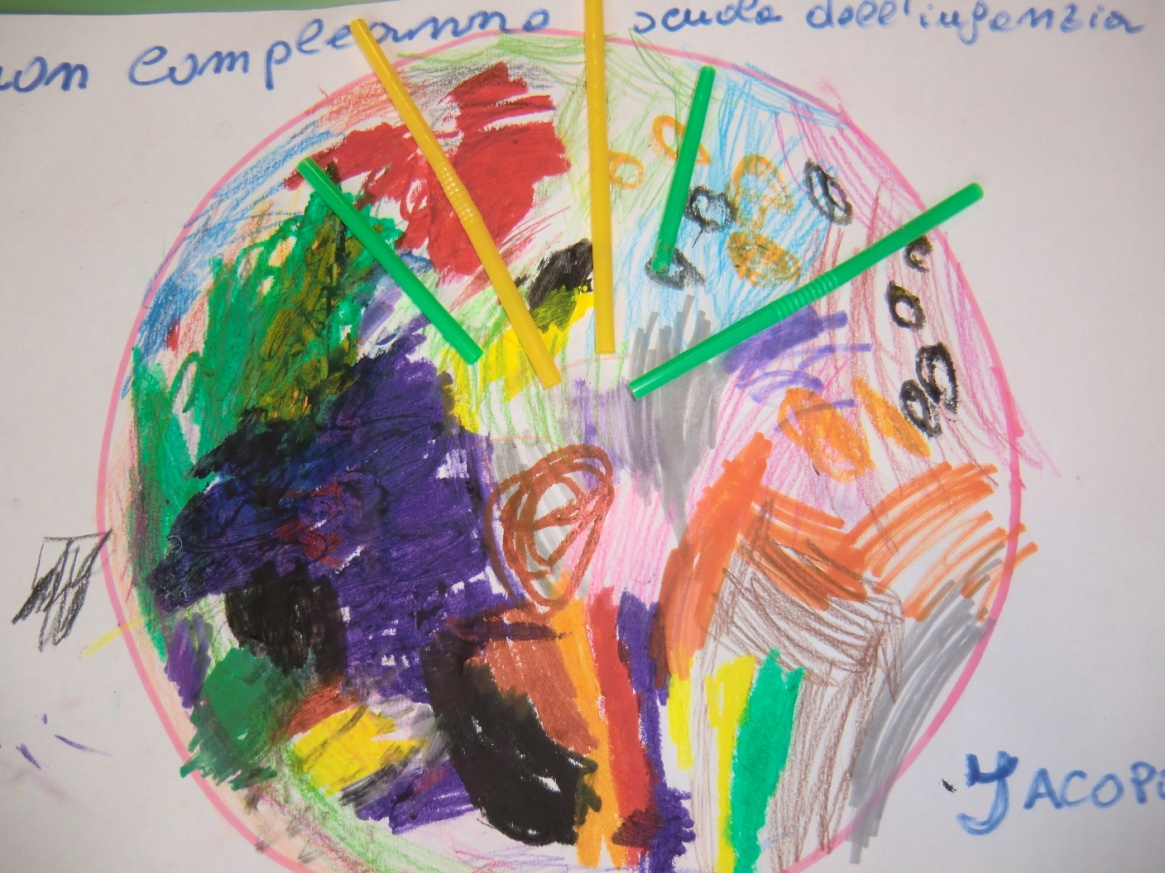 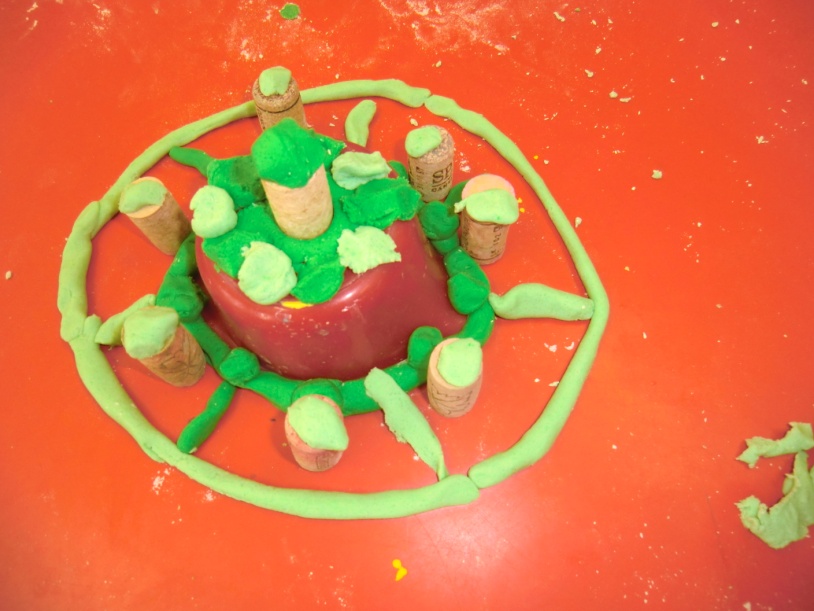 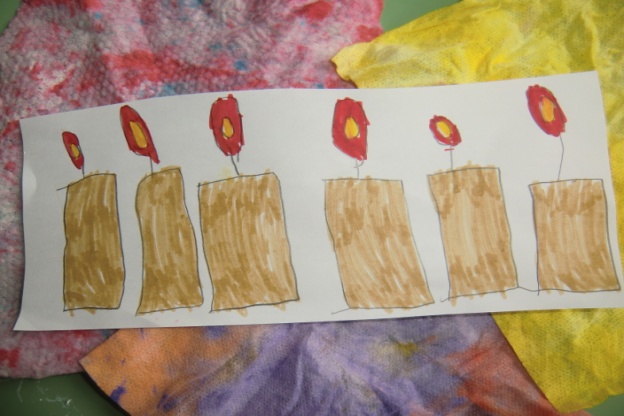 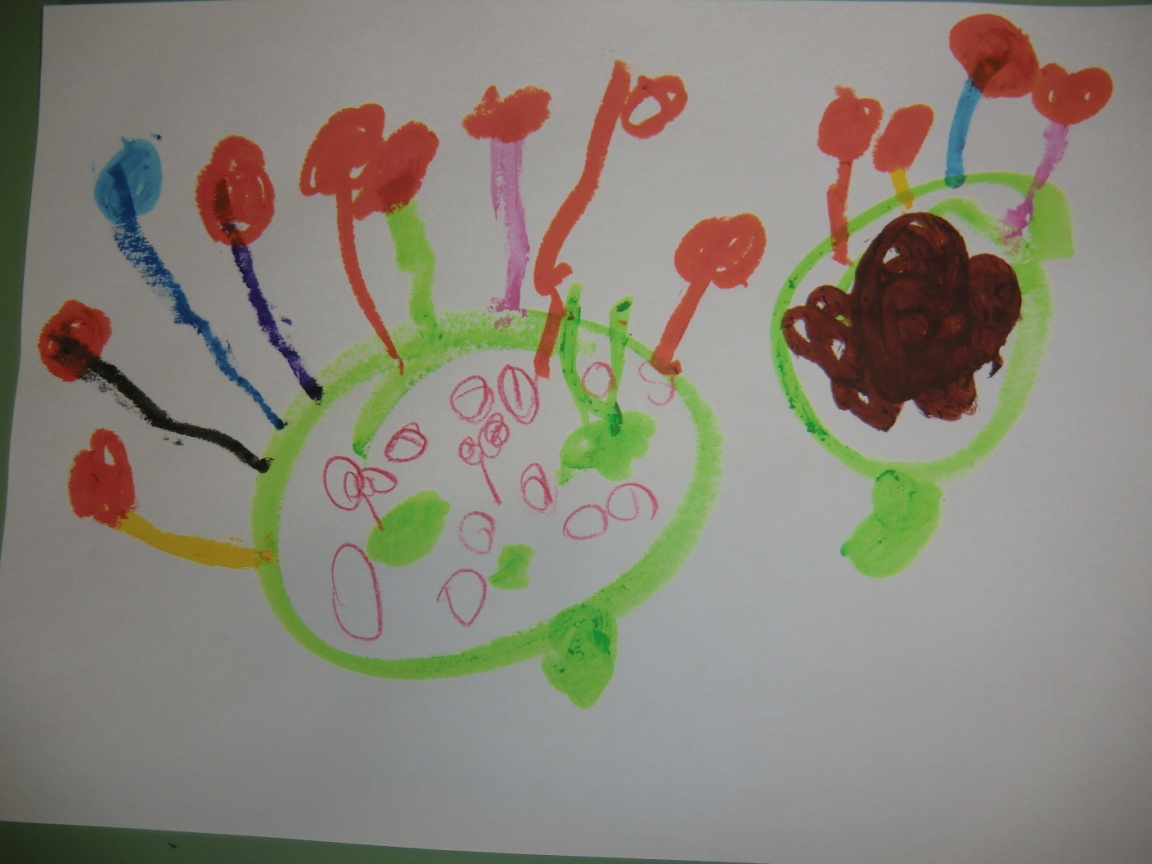 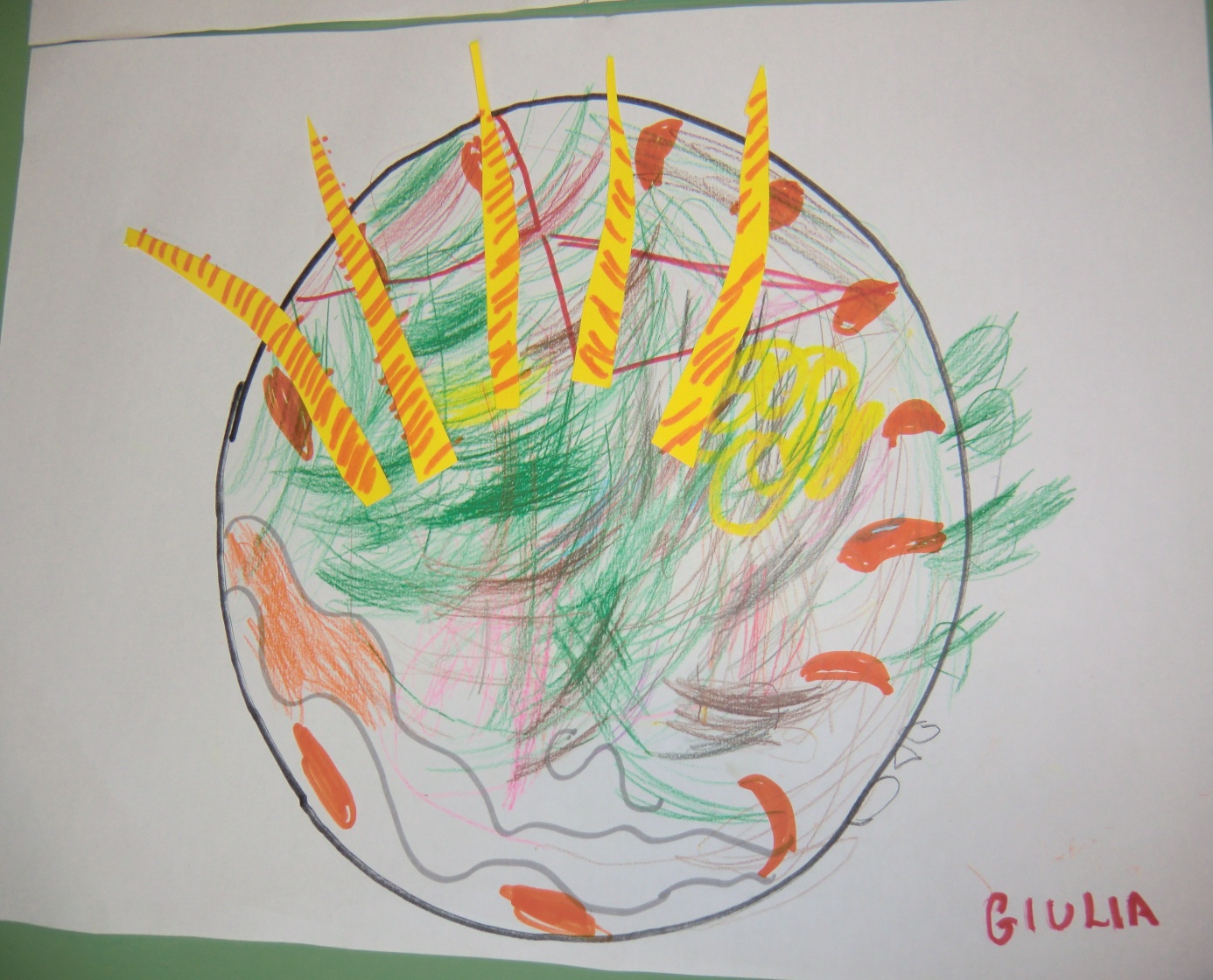 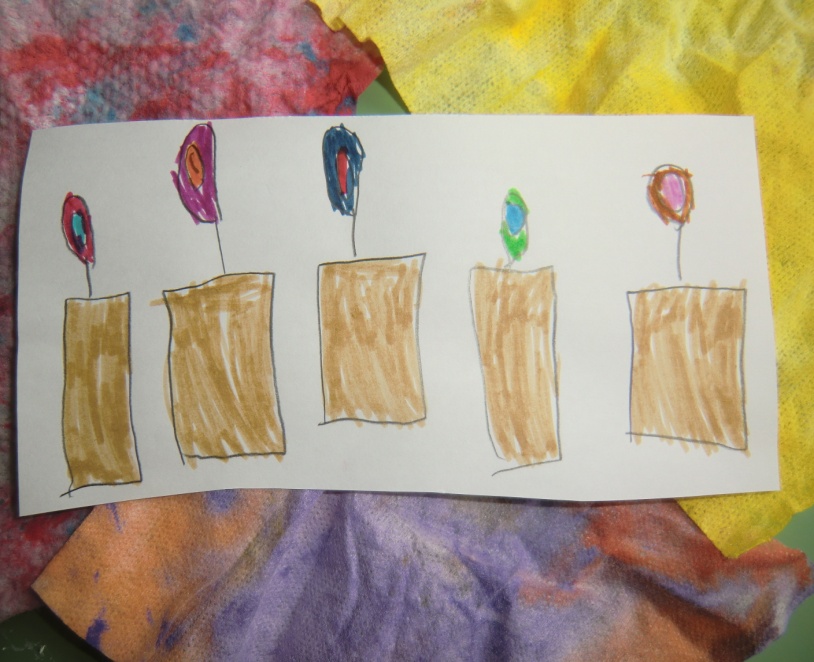 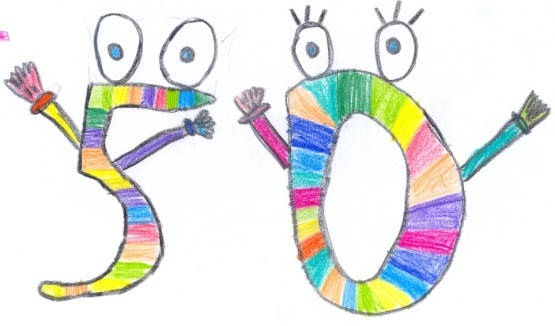 … 2018
1968…
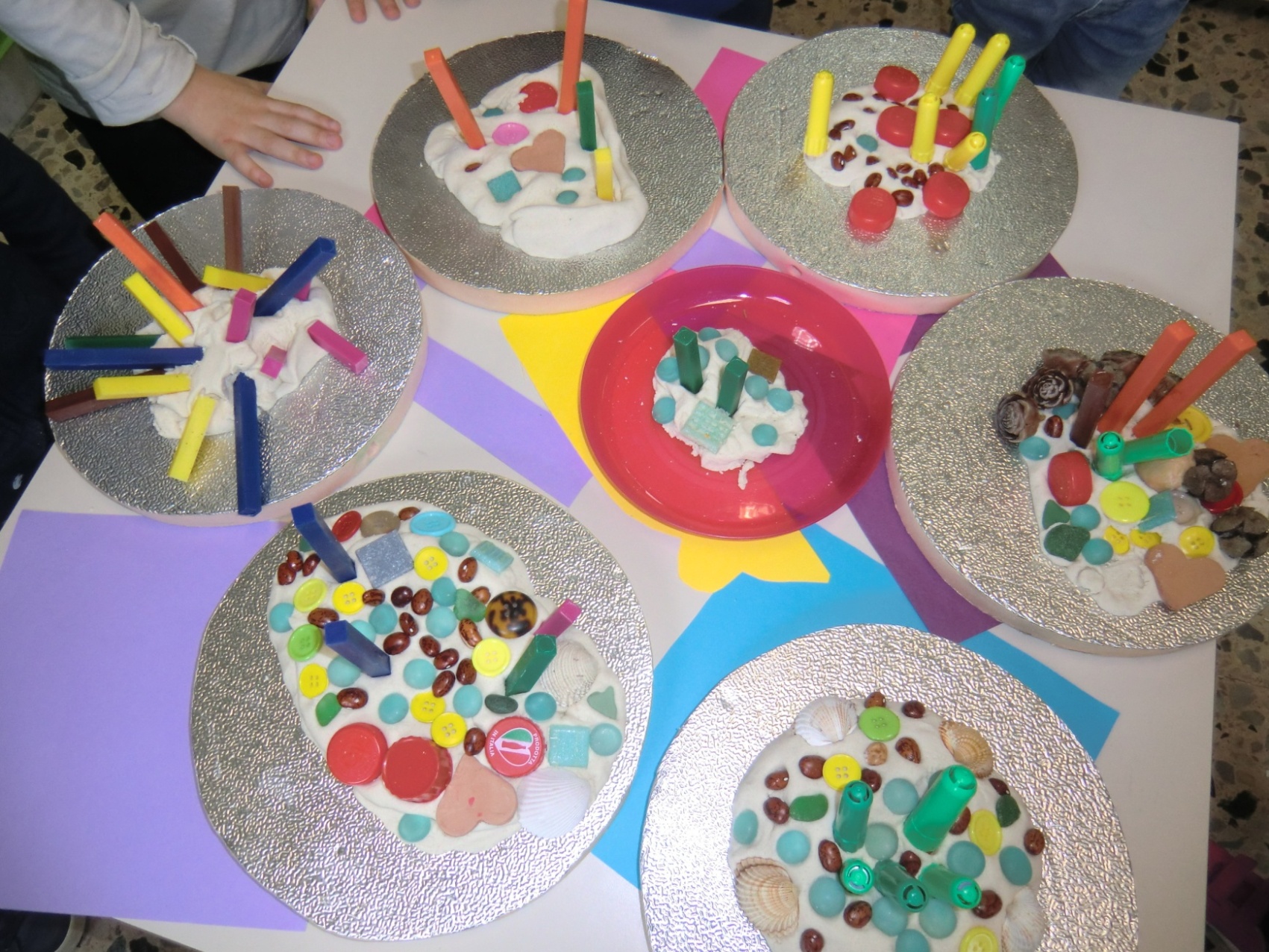 AUGURI!
AUGURI!
AUGURI!
AUGURI!
AUGURI!
AUGURI!
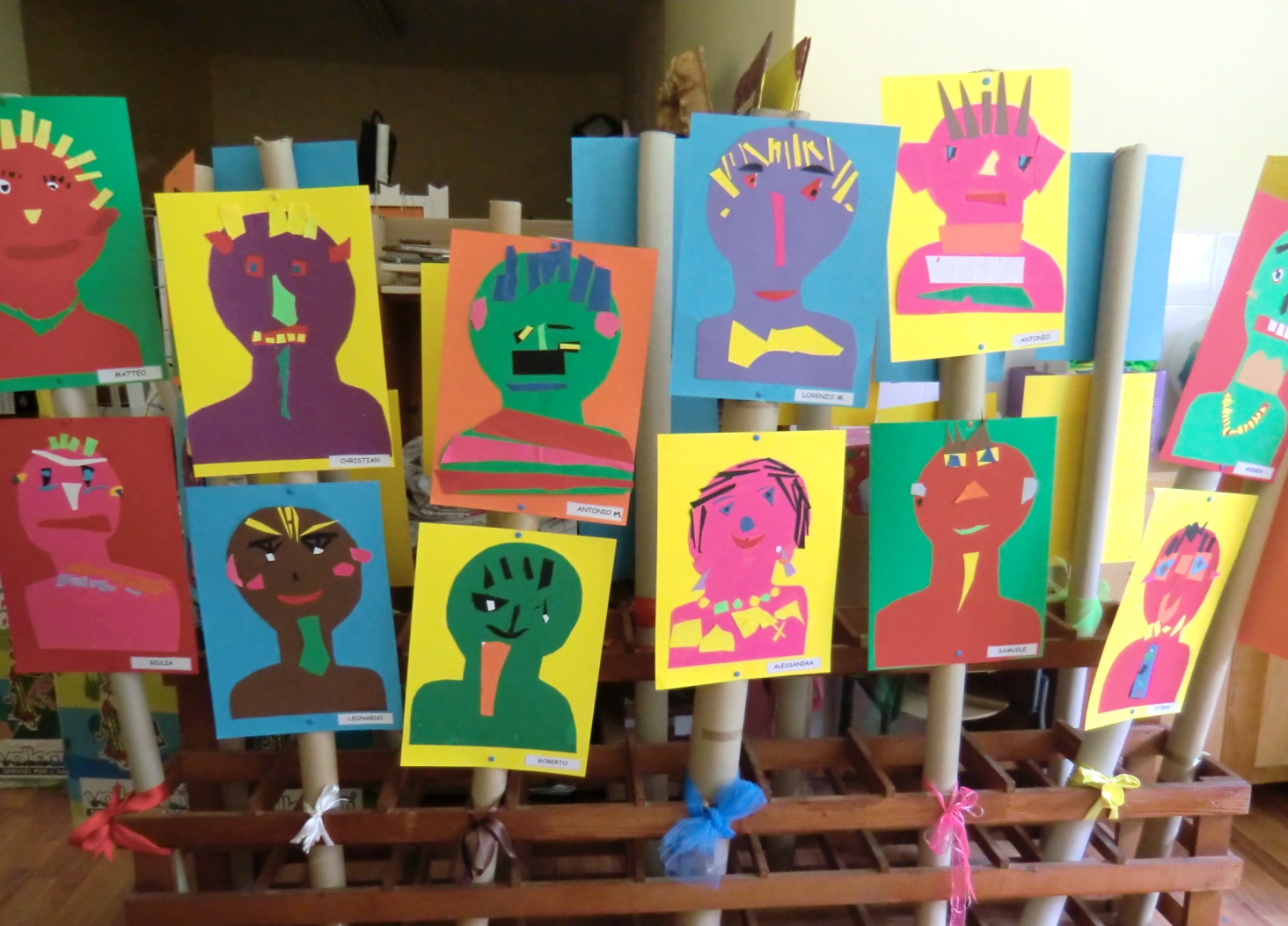